Structural Technical Report #4:Lateral System Analysis Study
James w. & Frances C. McGlothlin Medical Education Center
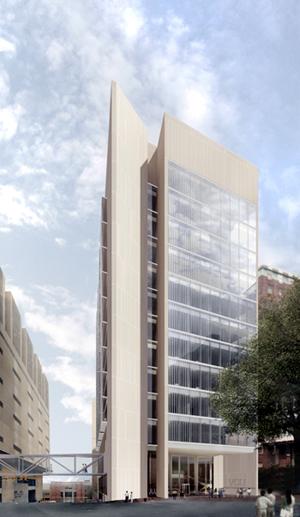 James W. & Frances C. McGlothlin Medical Education Center

Location:	Richmond, VA
Owner:	Virginia Commonwealth University
College:	School of Medicine
Type:	Multipurpose Education Facility
Functions:	Administrative/Classrooms/Research
Size:		220,000 GSF
Height:	13 Stories (above ground)
Schedule:	October 2009 to March 2013
Cost:	$159 million
LEED:	Designed for Silver Certification
RAM Model Overview
Frames Modeled – Base conditions – Diaphragm – 
Special Considerations – Distribution of Forces
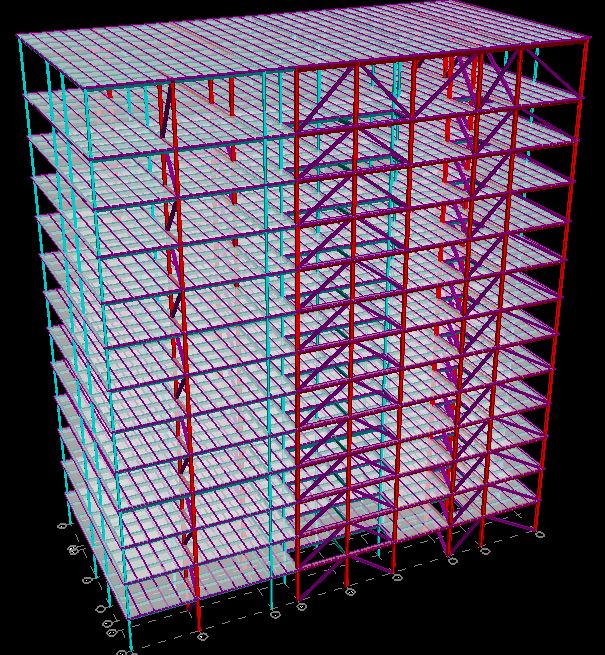 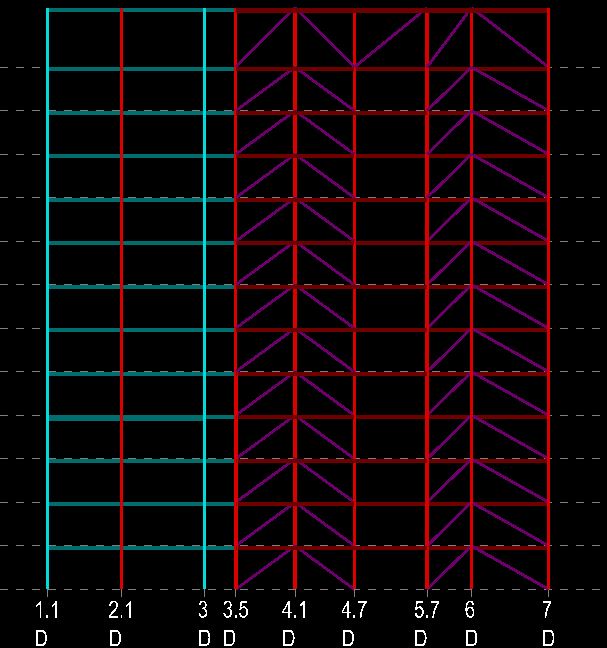 RAM Model Overview
Base Conditions – 
Columns fixed at base
All seven frames assumed to originate at Ground Level 

Diaphragm Type – 
Floor diaphragms considered to be rigid

Special Considerations – 
Model was simplified from building plan
Only lateral elements were considered in analysis
WIND – case 1
Seismic
Results from RAM Model
Wind & Seismic analysis
Animation - Wind Loads (CASE 1)
Moment Diagram - frame 2
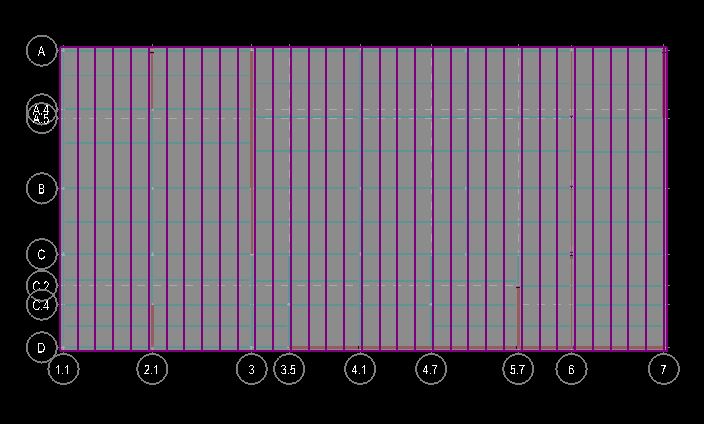 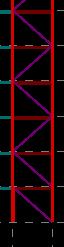 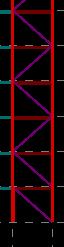 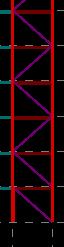 Member Utilization % - Frame 2
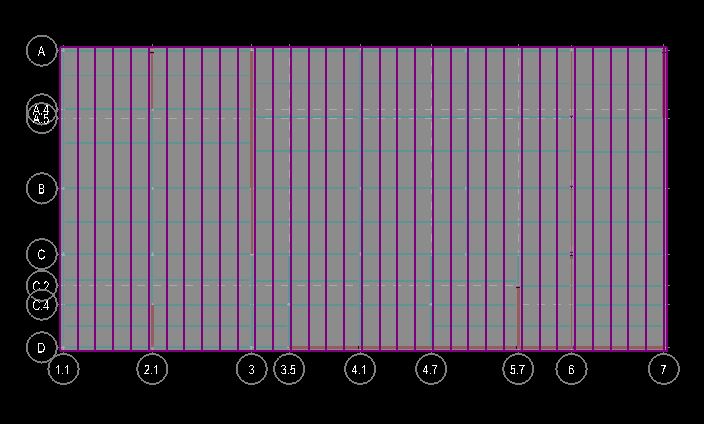 Member Utilization % - Frame 2
Conclusions